Methodisch Handelen
– Observeren & observatieverslag
Herhaling vorige les
Methodisch observeren = bewust (met aandacht), doelgericht (je hebt een observatiedoel), planmatig (je beschrijft vooraf een observatieplan)\
Belangrijk objectief te observeren (zonder mening)
Let als observator op valkuilen: eigen mening, emotioneel te betrokken, halo-effect, horn-effect, vooroordeel, projectie, stemming, ervaring. 
Observaties moeten betrouwbaar zijn 
Stimulus  Waarneembaar gedrag  Respons.
Observeren = bewust, doelgericht & planmatig
Voordat je gaat observeren schrijf je een observatieplan
Hierin staat o.a. je observatiedoel en de observatiemethode
(voor ‘verslag observeren’ ga je een observatieplan schrijven en dit uitvoeren)

Je kunt op verschillende manieren observeren = observatiemethoden. 
Waarvoor je kiest hangt af van je observatiedoel.
Indeling van observatiemethoden
Observatiemethode kiezen
Hoe kies je een observatiemethode?

Je kijkt eerst naar de ‘positie’ van de observeerder
Participerend observeren: je voert je werk uit op de groep én observeert
Niet-participerend observeren: je bent ‘toeschouwer’ en observeert vanaf de zijkant. 

Daarna kijk je naar de hoeveelheid structuur die nodig is. 
Gestructureerde observatie: je weet precies wat je gaat observeren (observatiedoel) en hoe je het aanpakt.
Ongestructureerde observatie: je  kijkt naar alles met een observatiedoel in je achterhoofd.
Om rekening mee te houden
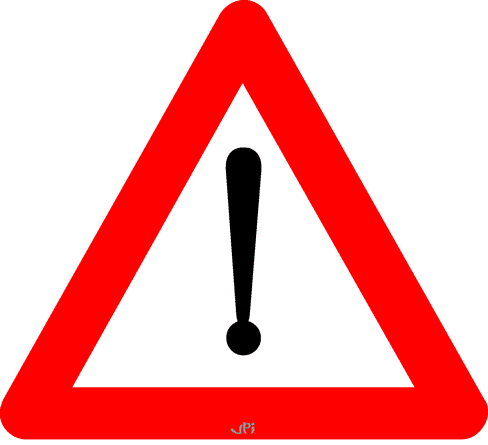 ….bij een participerende observatie
Kun je invloed hebben op het gedrag van het kind.
Kun je pas achteraf je aantekeningen opschrijven.
Ben je ook aan het ‘werk’ en zie je dus niet alles.

…bij een niet-participerende observatie
Kun je ook nog steeds invloed hebben op het gedrag van het kind.
Kan het zijn dat je door werkdruk niet als toeschouwer op de groep kunt zijn.
Welke observatiemethode kies je?
De volgende vragen helpen je bij een keuze maken:
Wat is mogelijk in de praktijk?
Hoe concreet is je observatiedoel?
Hoe precies moet de gedragsobservatie zijn?
Hoe nauwkeurig en objectief moet de observatie zijn?
Hoeveel tijd heb je om te observeren?
Hoe groot is de kans dat het kind beïnvloed wordt door jouw aanwezigheid?
Hoe complex is het gedrag dat je wilt observeren?
Hulpmiddelen bij observaties
Onewayscreen
Videocamera
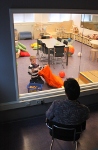 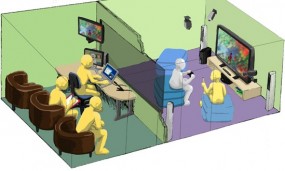 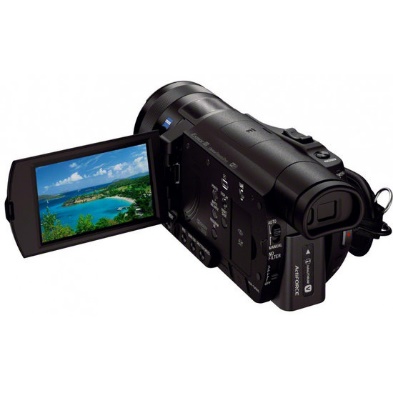 Opdracht
Welke combinatie (gestructureerd/ongestructureerd, participerend/ niet-participerend) je het beste kunt kiezen is afhankelijk van verschillende factoren. 

Je wilt een algemeen beeld krijgen van een kind in de groep. Voor welke combinatie kies je dan? 
Je wilt onderzoeken wat de oorzaak is van bepaald probleemgedrag. Voor welke observatie kies je dan? 
Je hebt een duidelijke vraag bij het onderzoeken van bepaald probleemgedrag. Welke observatie kies je dan?
[Speaker Notes: Doe deze opdracht samen met een medestudent. Welke combinatie (gestructureerd/ongestructureerd, participerend/nietparticiperend) je het beste kunt kiezen is afhankelijk van verschillende factoren. Je wilt een algemeen beeld krijgen van een kind in de groep. Voor welke combinatie kies je dan? Ongestructureerde participerende observatie. c Je wilt een algemeen beeld krijgen van een kind in je groep. Voor welke observatie kies je dan? Als je vraag nog niet erg concreet is, kun je beter eerst kiezen voor een ongestructureerde observatie. Die kan, afhankelijk van de vraag, participerend en niet-participerend uitgevoerd worden. d Je wilt onderzoeken wat de oorzaak is van bepaald probleemgedrag. Voor welke observatie kies je dan? Gestructureerde niet-participerende observatie. e Je hebt een duidelijke vraag bij het onderzoeken van bepaald probleemgedrag. Voor welke observatie kies je dan? Bij een duidelijke vraagstelling past een gestructureerde observatie. Die kan, afhankelijk van de vraag, participerend en niet-participerend uitgevoerd worden.]
Observeren en dan…
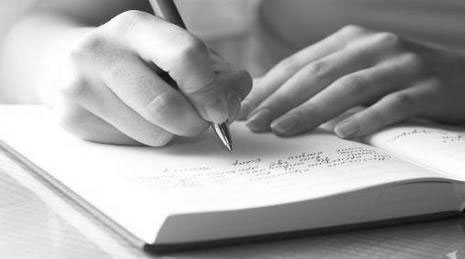 Alles wat je ziet tijdens je observatie leg je vast 
Tip: doe dit tijdens OF zo snel mogelijk na de observatie. 

Een goed vastgelegde observatie…
Is een zo nauwkeurig mogelijke weergave van wat je hebt gezien
Bevat alleen waarneembare gedragingen (geen interpretaties)
Er staan alleen gegevens in die met je observatiedoel te maken hebben. 
Het is duidelijk en ook te begrijpen voor mensen die niet aanwezig waren.
Manieren van vastleggen
Er zijn verschillende manieren om je observatie vast te leggen:
Beschrijvende observatie
Observatieschema
Codeersysteem
Beoordelingsschaal

Ook dit bepaal je weer voorafgaand aan je observatie en schrijf je op in je observatieplan.
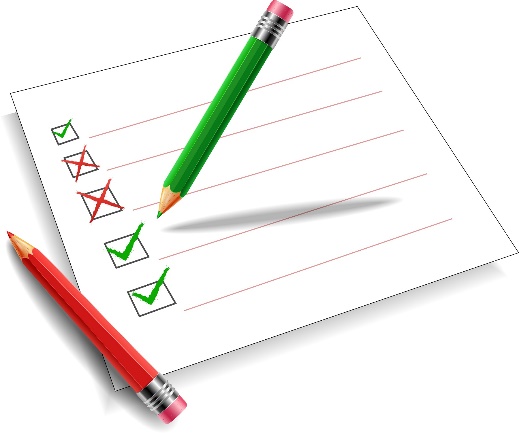 1) Beschrijvende observatie
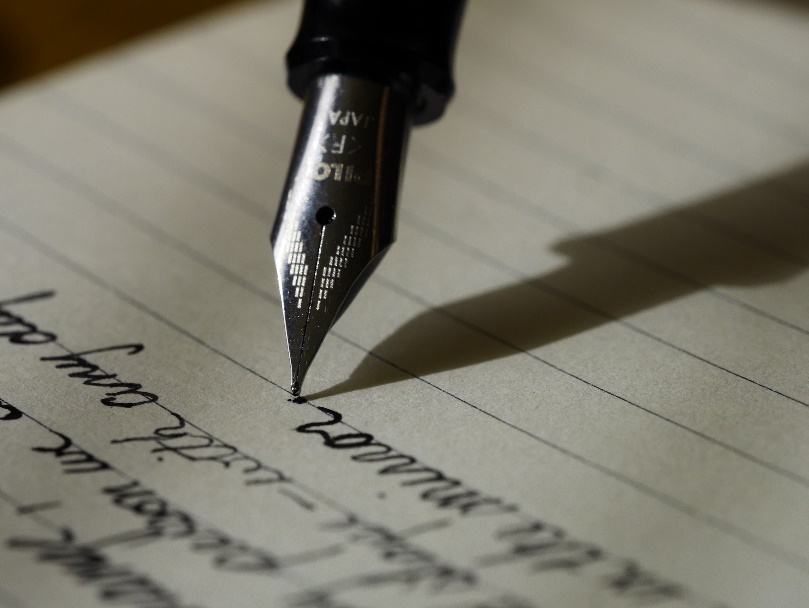 Je schrijft alles op wat je opvalt. 
Ongestructureerd
Observeren én schrijven tegelijk is lastig
Tip: steekwoorden gebruiken, en daarna snel uitwerken tot verslag
Voordeel: compleet beeld van de hele situatie
Nadeel: kost veel tijd, minder betrouwbaar
Voorbeeld - Beschrijvende observatie
Lynn kwam binnengelopen en ging aan tafel zitten. 
Ze pakte een potlood van de tafel en begon te tekenen.
Na 1 minuut keek ze op keek ze door het raam naar buiten. 
Ze keek 3 minuten voor zich uit en ging verder met tekenen. 
Na 2 minuten kwamen er 3 andere kinderen pratend binnen.
Lynn keek op en volgde de 3 kinderen. De 3 kinderen begonnen te spelen en Lynn bleef 5 minuten naar ze kijken…. Etc.
2) Observatieschema
Lijst met gedragskenmerken die je kunt aankruisen
Een bestaand schema of zelf een schema maken. 
Gestructureerd

Voordeel: werkt snel, betrouwbaar. Handig bij participerend observeren (makkelijk tussendoor gegevens vastleggen), minder vatbaar voor interpretatie.
Nadeel: je beperkt jezelf doordat je niet ander gedrag óf iets over de omgeving kan opschrijven.
Voorbeeld - Observatieschema
Naam: Toon
Datum observatie: 14 januari 2018
Plaats: groepsruimte
3) Codeersysteem
Een soort schema waarbij je codes kiest voor gedragingen en/of personen. Je zet bijvoorbeeld alleen letter / cijfer / symbool neer. 
Gestructureerd 
Vaak bij observeren van relaties tussen kinderen.

Voordeel: zorgt voor privacy van degene die je observeert, werkt snel.
Nadeel: je moet de betekenis van de ‘codes’ wel uit je hoofd weten.
Voorbeeld - Codeersysteem
Voorbeeld 2
Voorbeeld 1
Kind K.
Kind L.
Kind T.
Betekenis codes:
A1 = speelt samen met 1 kindA2 = speelt samen met meerdere kinderenB1 = organiseert een spel met 1 kindB2 = organiseert een groepsspel
4) Beoordelingsschaal
Lijst met gedragingen waarbij je met een cijfer aangeeft in hoeverre het van toepassing is op de persoon. 
Vaak gebruikt bij kind- of leerlingvolgsystemen. 

Voordeel: je kunt makkelijk jouw ‘observatie en oordeel’ vergelijken met anderen
Nadeel: subjectief en minder betrouwbaar
Voorbeeld - beoordelingsschaal
Naam: Karin
Datum observatie: 14 januari 2018
Plaats: Buiten op het plein
Welke registratiemethode kies je?
Welke registratiemethode je kiest hangt af van je observatiedoel.
Wil je heel specifiek gedrag observeren?  een observatieschema
Of wil je een breder beeld van de situatie?  een beschrijvende observatie

Soms wordt de keuze bepaald door de organisatie, omdat die met een bepaalde registratiemethode werkt.
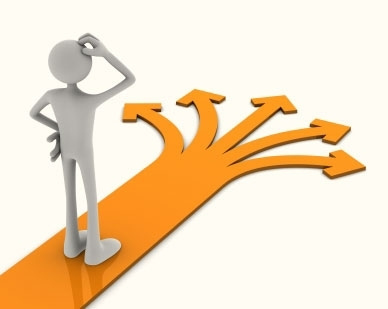 Maak het volgende schema en vul deze aan:
Start maken met het observatieverslag.
Ga een start maken, als het goed is heb je op je stage overleg gehad over hoe en wat. 

Lees uit het boek methodiek hoofdstuk 7 (7.1 t.m 7.4)